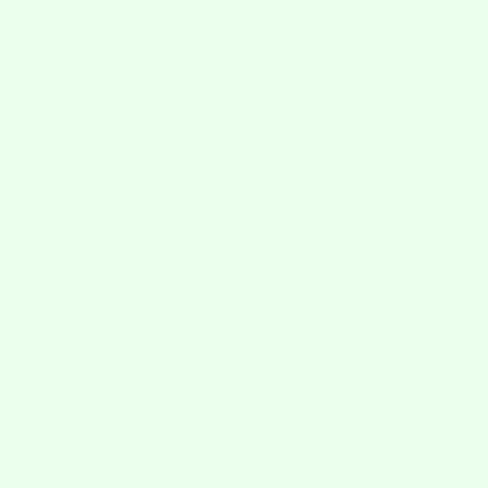 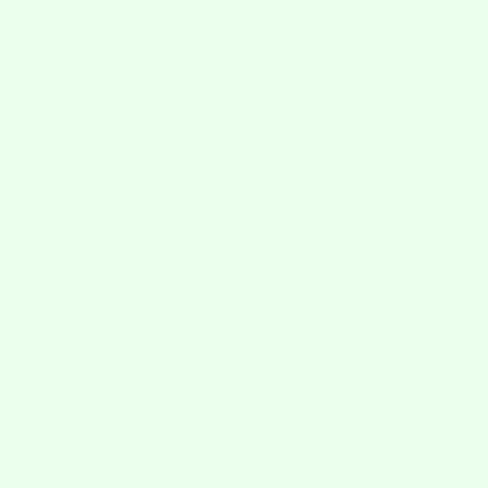 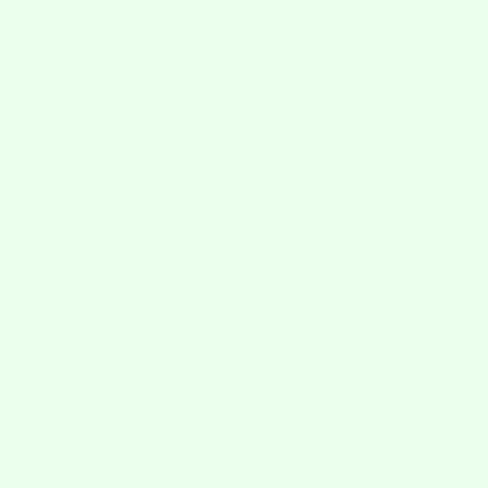 Activité : 
Durée :  min.
Activité : 
Durée :  min.
Activité : 
Durée :  min.
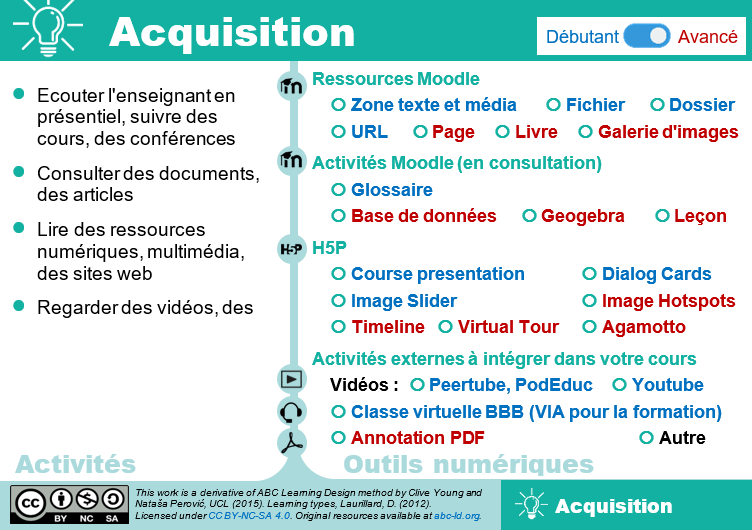 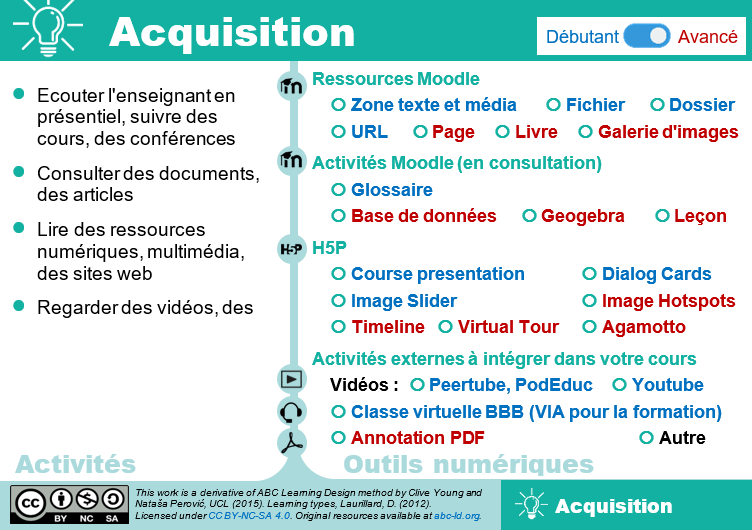 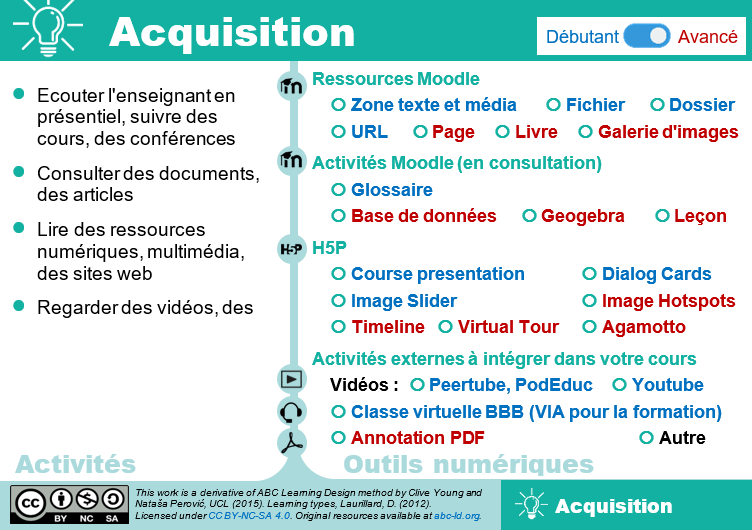 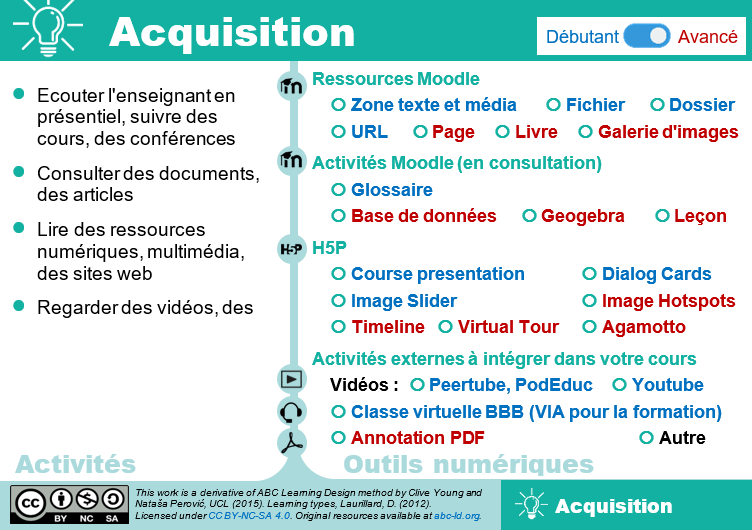 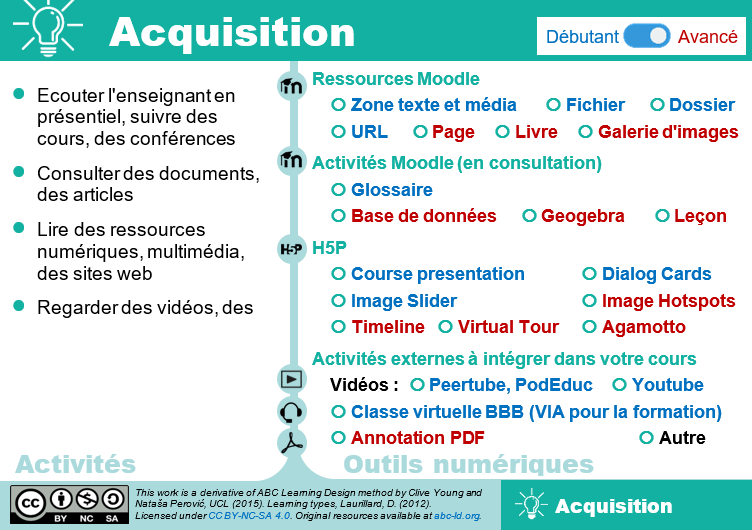 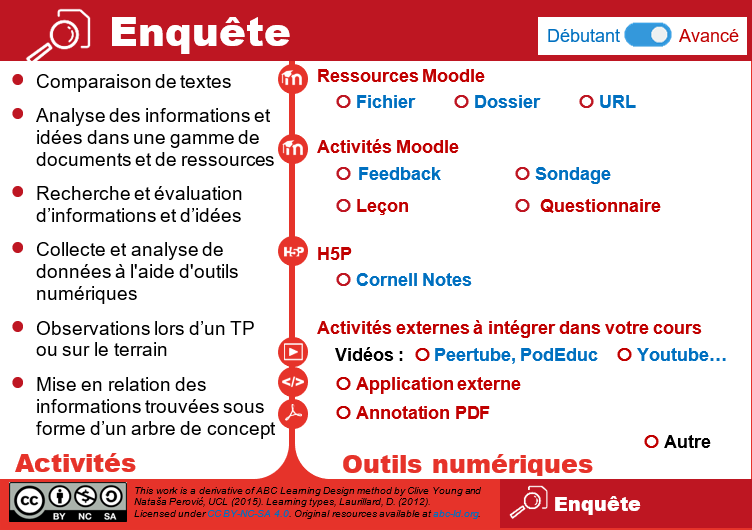 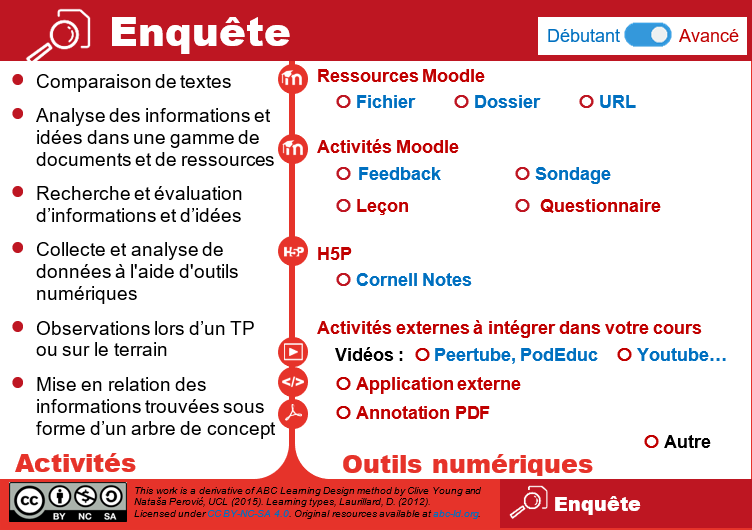 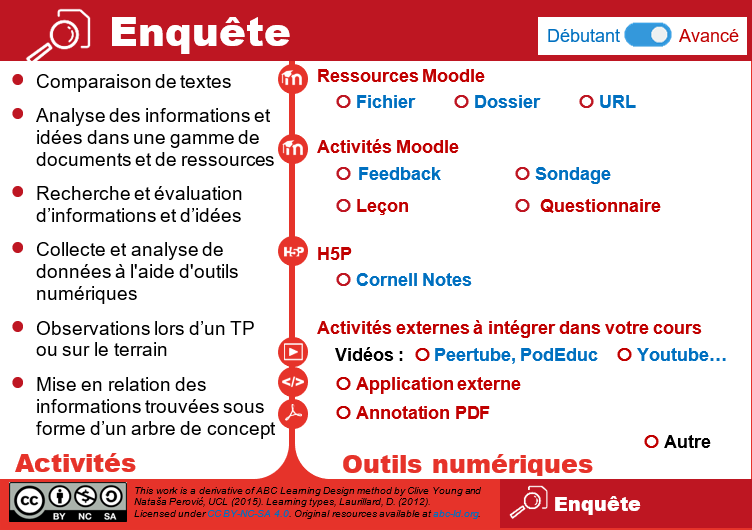 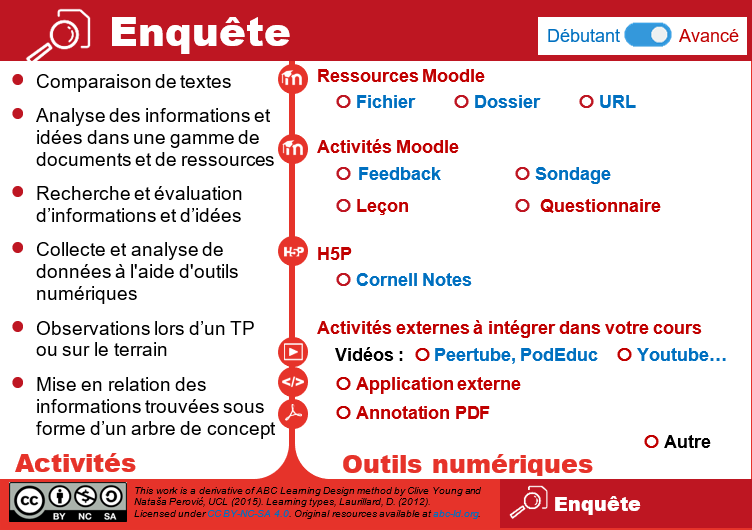 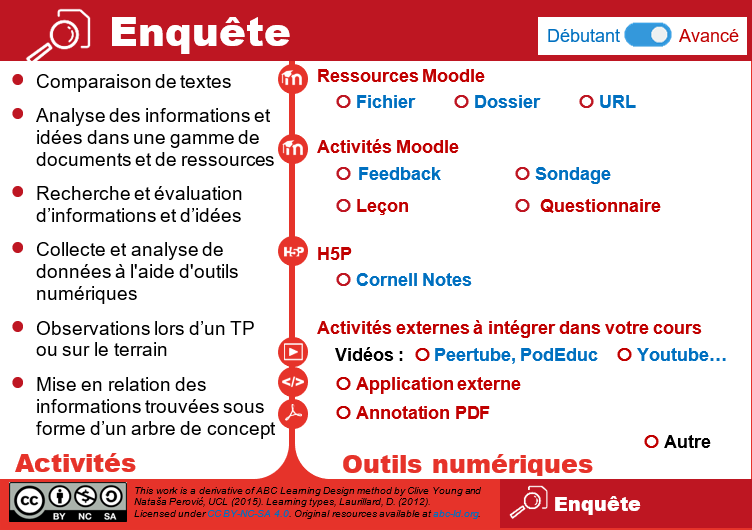 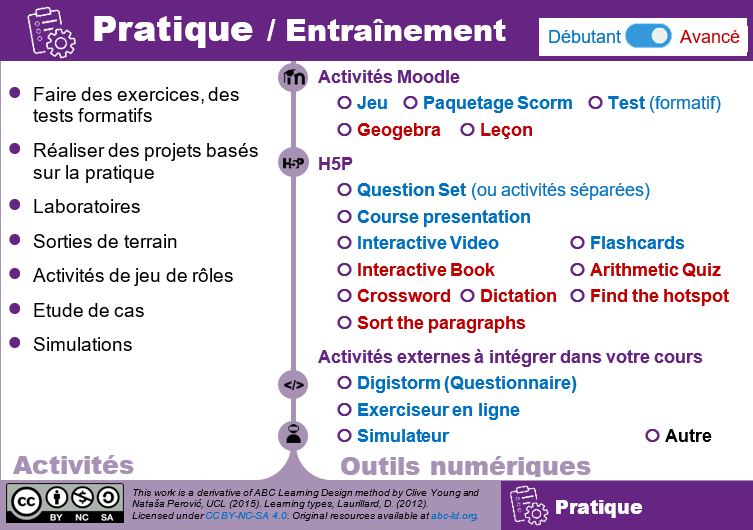 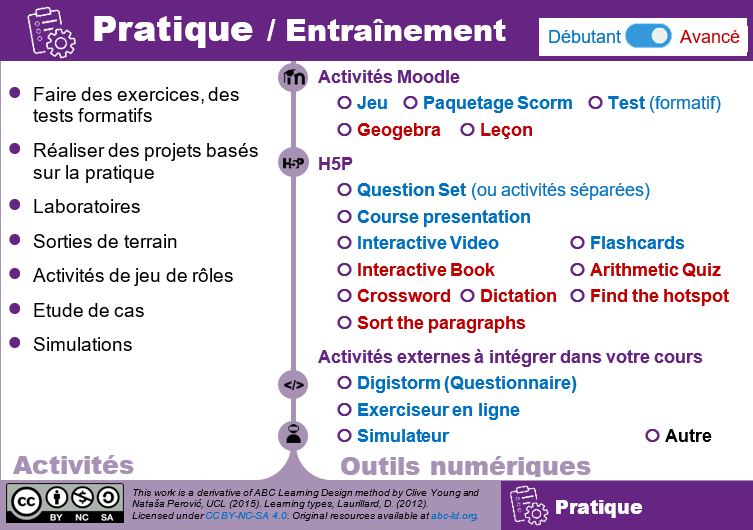 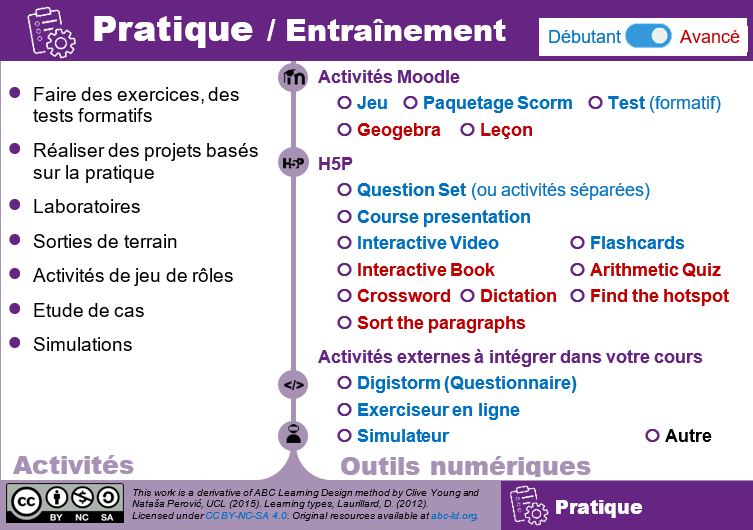 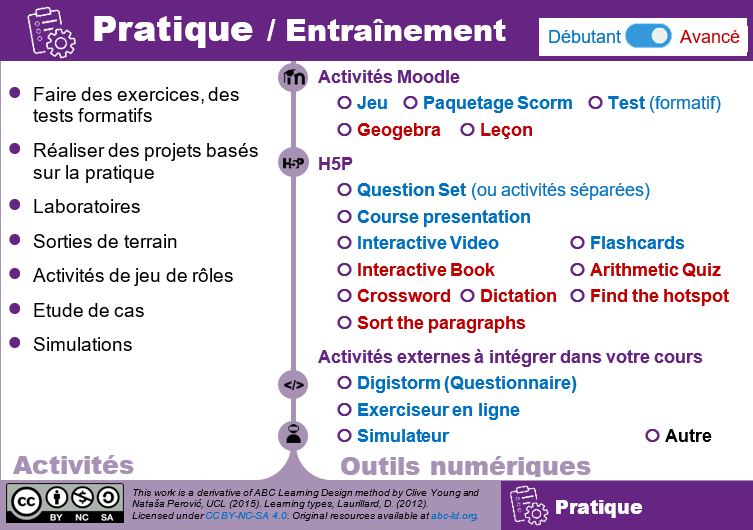 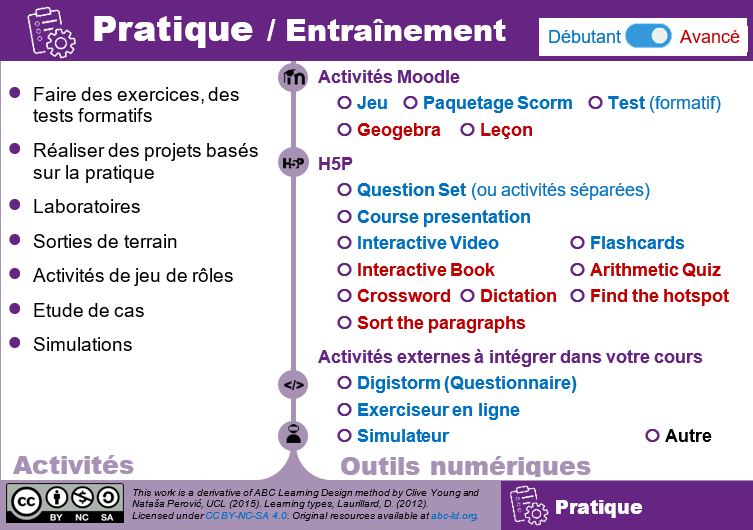 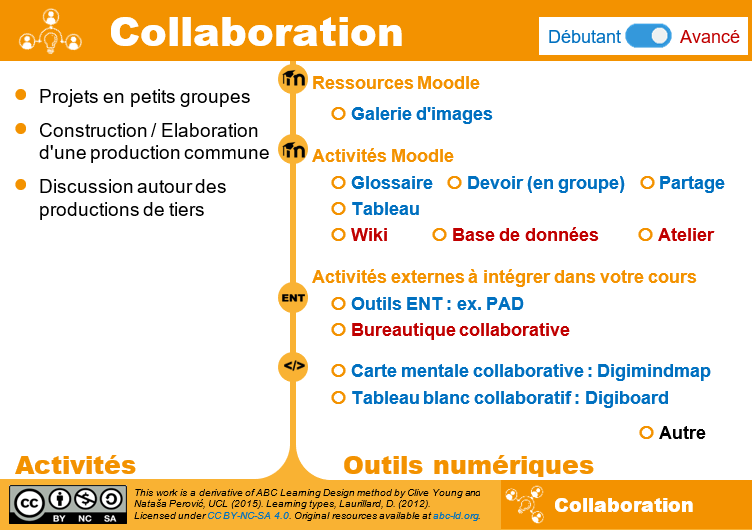 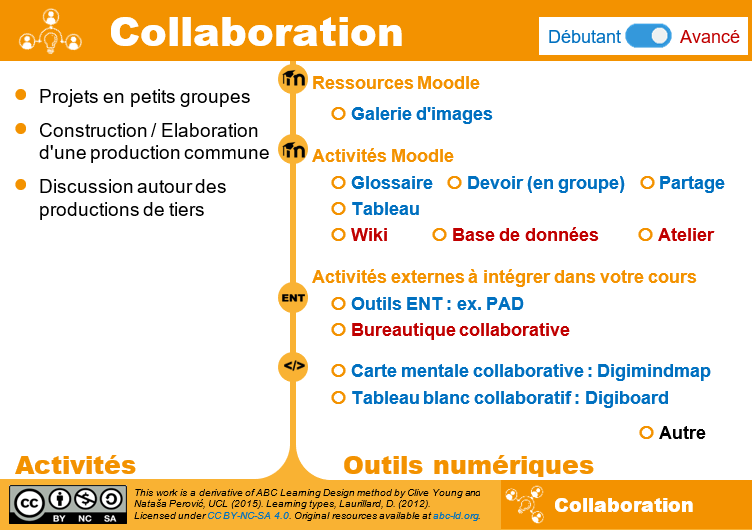 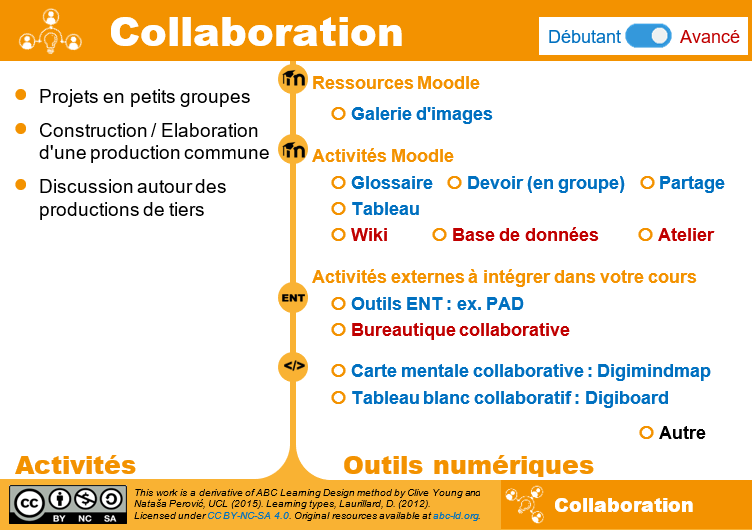 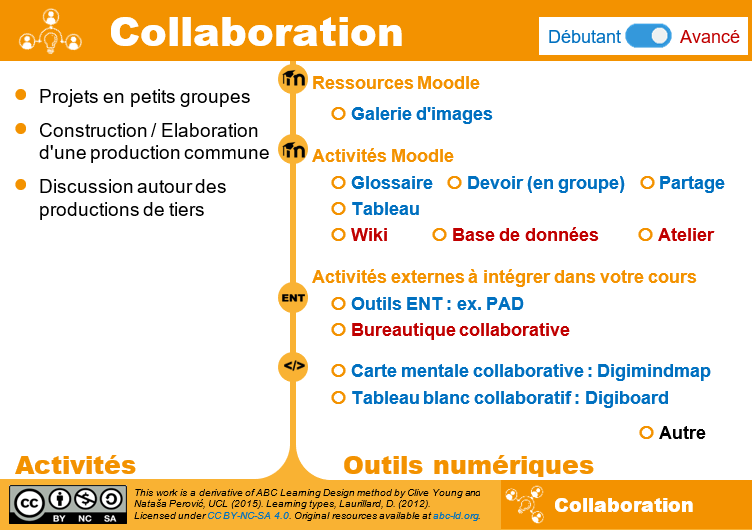 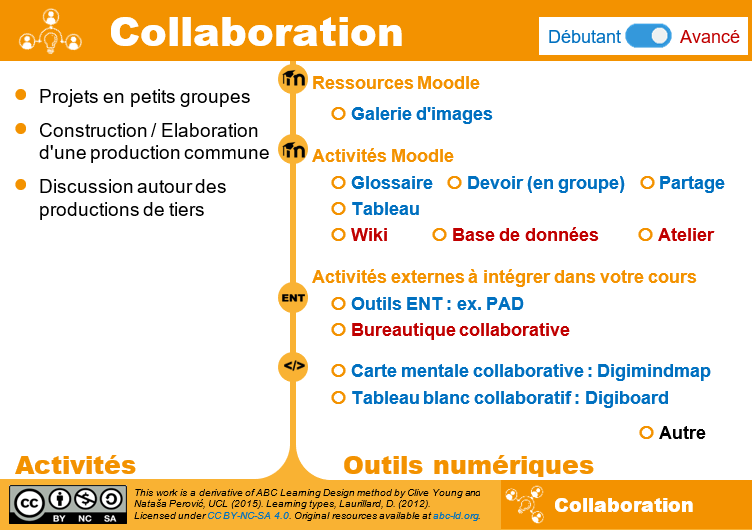 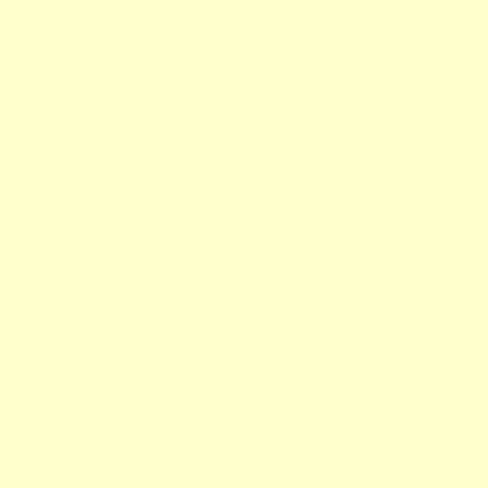 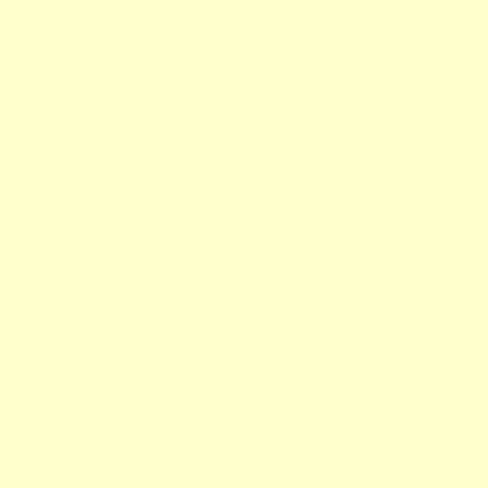 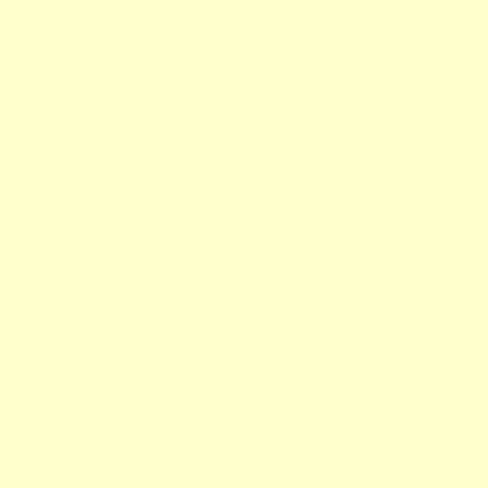 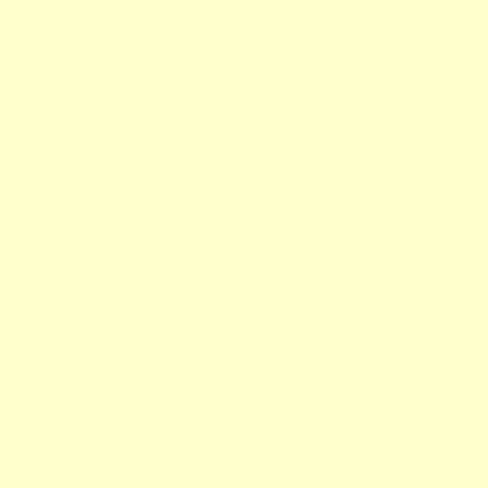 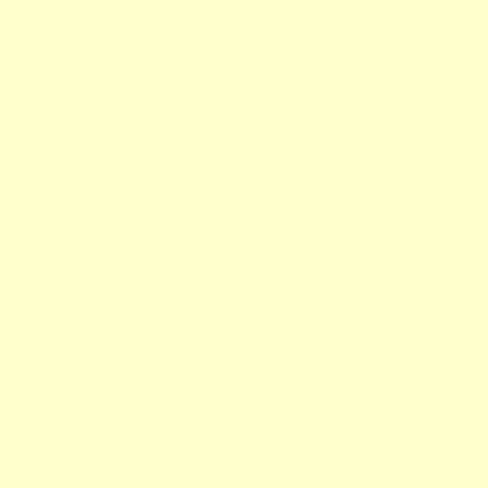 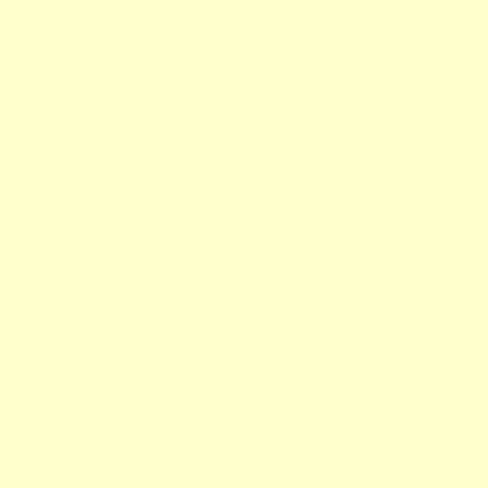 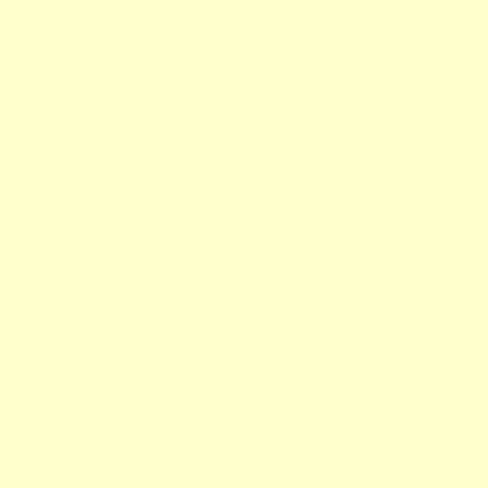 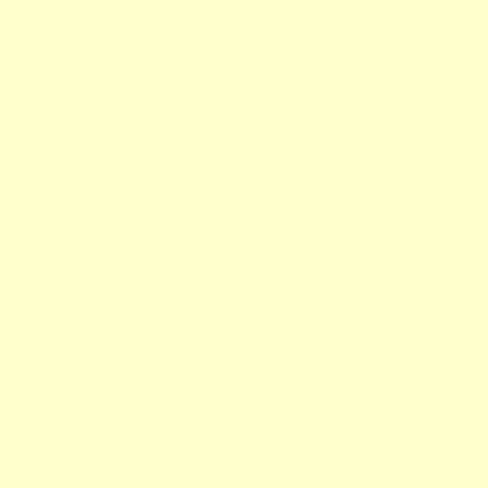 Durée :  min.
Outil : 
Modalité :
Vidéoprojecteur
Salle info
Ordi indiv, Tablette
SAMR :
Durée :  min.
Outil : 
Modalité :
Vidéoprojecteur
Salle info
Ordi indiv, Tablette
SAMR :
Durée :  min.
Outil : 
Modalité :
Vidéoprojecteur
Salle info
Ordi indiv, Tablette
SAMR :
Durée :  min.
Outil : 
Modalité :
Vidéoprojecteur
Salle info
Ordi indiv, Tablette
SAMR :
Durée :  min.
Outil : 
Modalité :
Vidéoprojecteur
Salle info
Ordi indiv, Tablette
SAMR :
Durée :  min.
Outil : 
Modalité :
Vidéoprojecteur
Salle info
Ordi indiv, Tablette
SAMR :
Durée :  min.
Outil : 
Modalité :
Vidéoprojecteur
Salle info
Ordi indiv, Tablette
SAMR :
Durée :  min.
Outil : 
Modalité :
Vidéoprojecteur
Salle info
Ordi indiv, Tablette
SAMR :
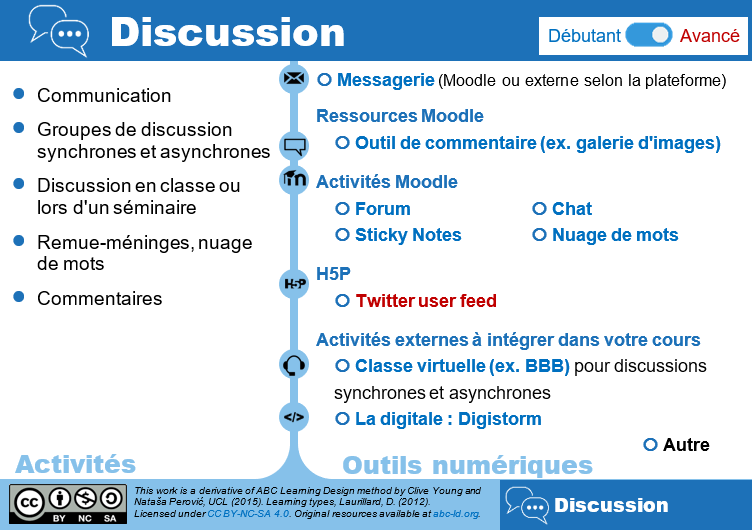 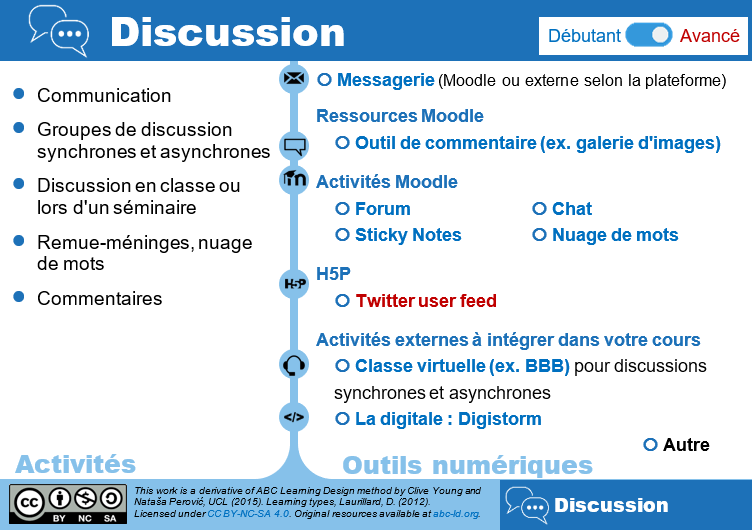 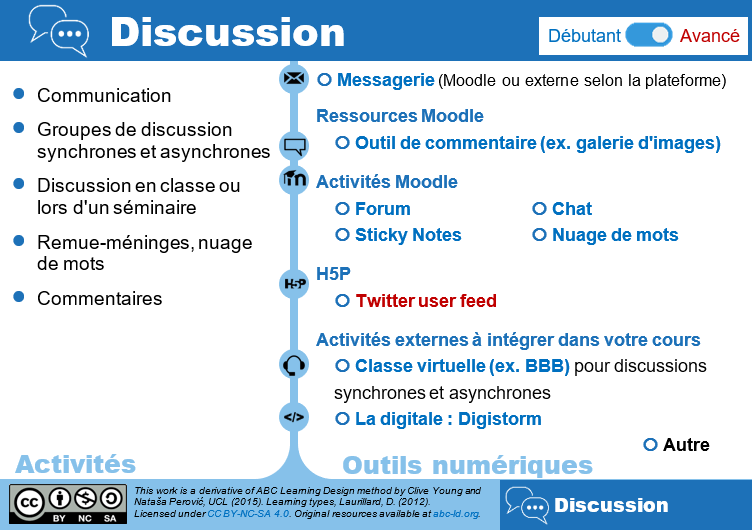 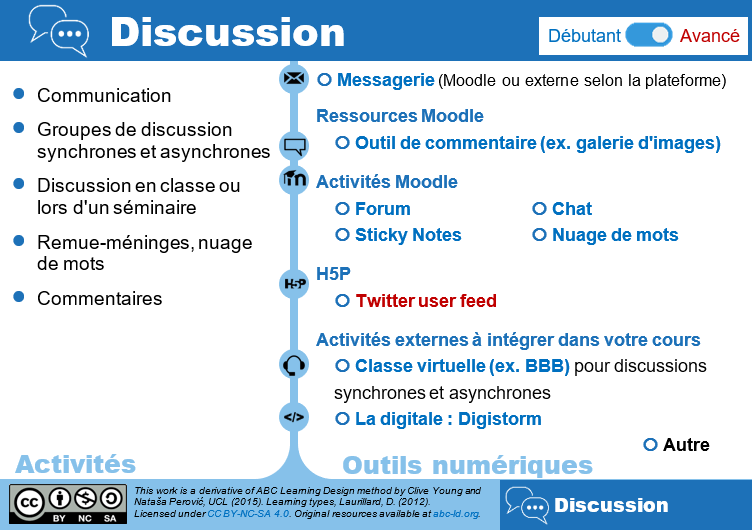 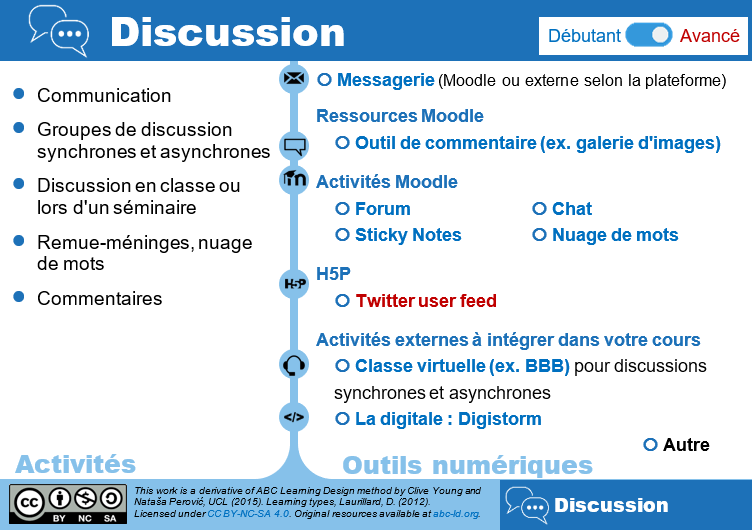 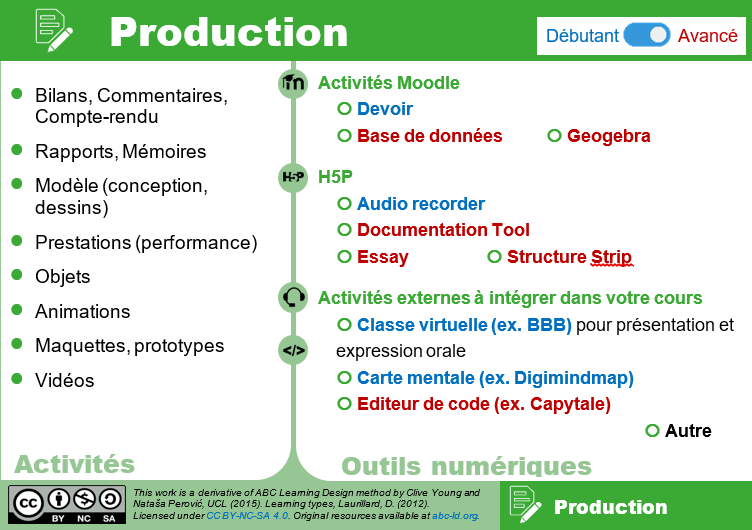 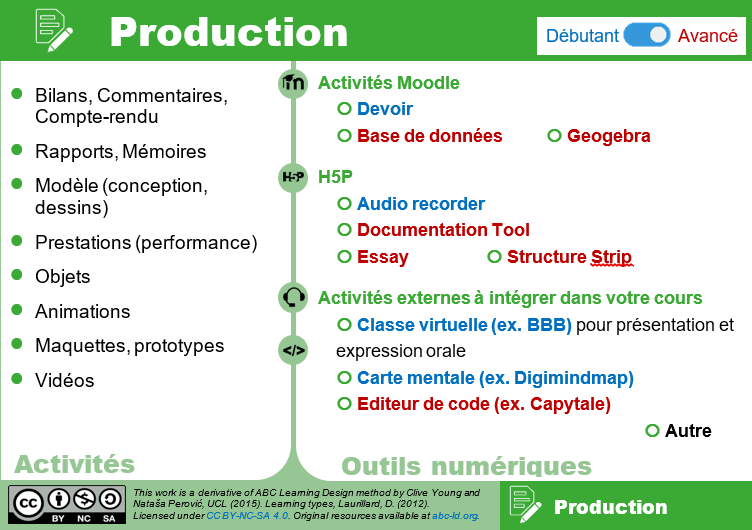 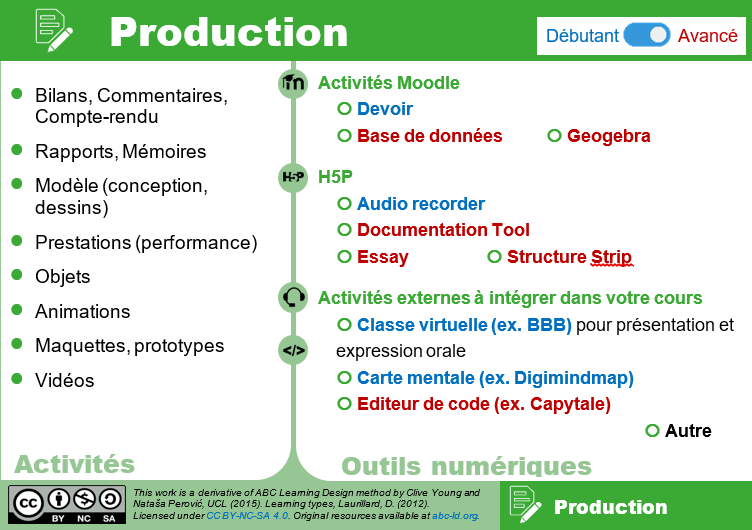 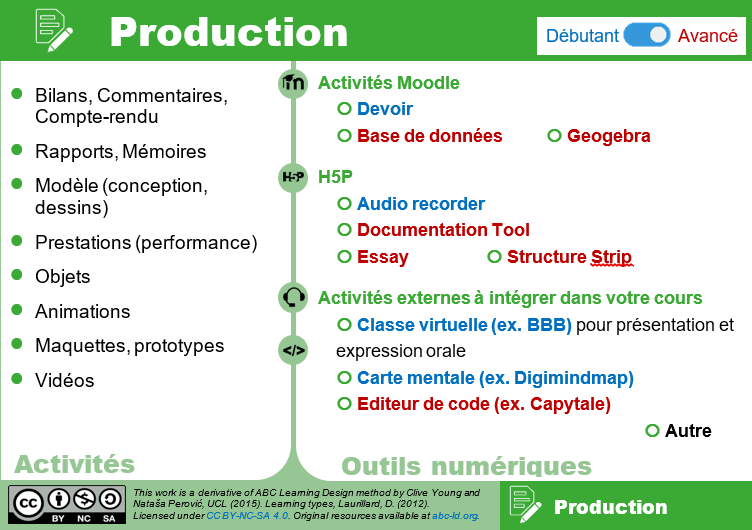 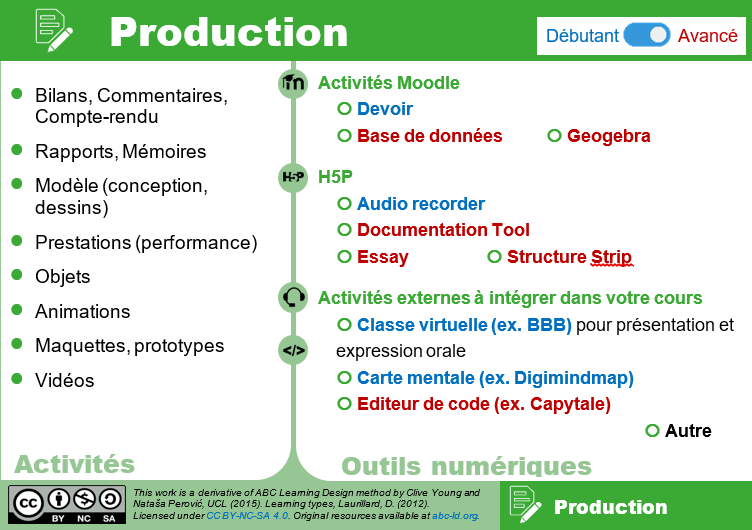